KİMYANIN TEMEL KANUNLARI
Kütlenin Korunumu Kanunu
Sabit Oranlar Kanunu
Katlı Oranlar Kanunu
Kütlenin Korunumu Kanunu (A. Lavoisier)
Kimyasal olaylarda, tepkimeye giren maddelerin kütleleri toplamı, tepkime sonunda oluşan maddelerin kütleleri toplamına eşittir.  
Bu olaya kütlenin korunumu kanunu denir. 
“Madde yoktan var edilemediği gibi, vardan da yok edilemez. Sadece birinden ötekine dönüşebilir” 
	Girenler       Ürünler
	∑mgirenler = ∑mürünler

	A + B        C + D
	mA + mB = mC + mD
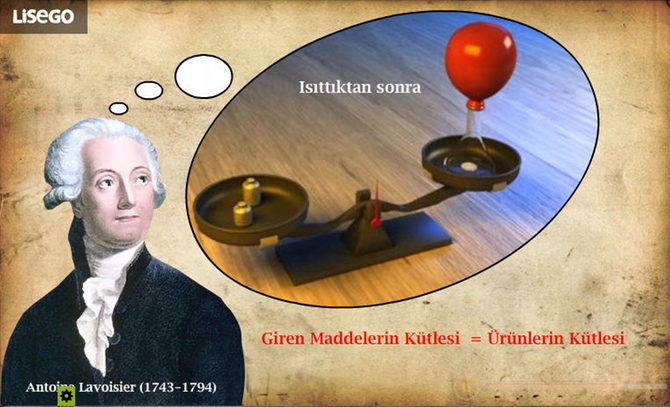 NOT: kütlenin korunumu kanunu göre kimyasal tepkimelerin değişmeyenleri;
	Kütle 	Proton satısı
	Atom sayısı	nötron sayısı	
	Atom cinsi	elektron sayısı
Soru: 	CH4   +   2O2      CO2   +   2H2O
	16 gram metan gazının yakılarak, 44 gram karbondioksit ve 36 gram su oluşması için kaç gram oksijen gazına ihtiyaç vardır? 



Soru: 	2X  +  3Y      M  +  2K 
	Tepkimesine göre, 10g X ile 30g Y maddelerinin tamamı harcanarak 15g M ve bir miktar K maddesi elde edilmiştir. Buna göre oluşan K maddesi kaç g’dır.
Soru: 
36 gram karbon (C), hidrojenle (H) birleşerek 40 gram bileşik oluşturmaktadır.
Buna göre, bileşikteki hidrojenin kütlece %'si kaçtır?
Soru:
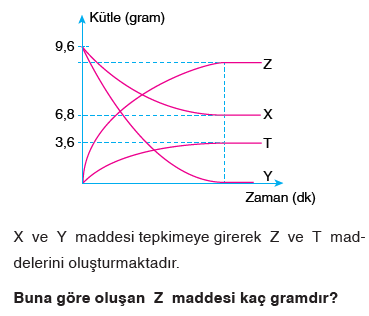 Sabit oranlar kanunu (kütlece birleşme oranı)
1799 yılında Joseph Proust, elementlerin birbiri ile bileşik oluştururlarken daima belli oranlarda birleştiklerini buldu.
Örneğin; 
	Fe   +    S       FeS
	7k         4k          11k
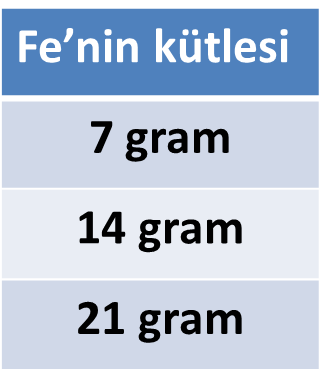 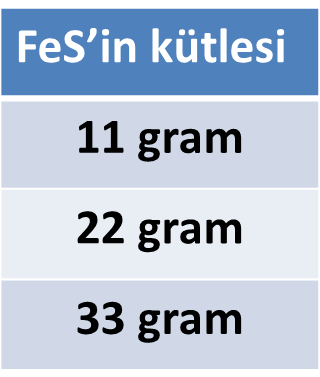 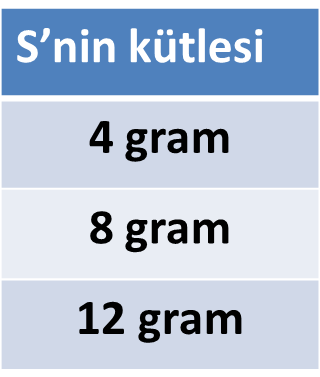 m : elementlerin kütlesi
a : X elementinin atom sayısı
b : Y elementinin atom sayısı
X : X elementinin atom kütlesi
Y : Y elementinin atom kütlesi
SORU TİPİ -1
Soru: 	Aşağıda verilen bileşiklerde elementlerin kütleleri arasındaki sabit oranı hesaplayınız. (C: 12, O:16, N:14, Fe: 56)
 CO2
 N2O3
 Fe3N2
SORU TİPİ -2
Soru: 	Fe2O3 bileşiğinde demirin oksijene kütlece oranı 7/3’tür.  
	Buna göre 28 g demir;
Kaç gram oksijen ile birleşir
Kaç gram bileşik oluşur
Soru
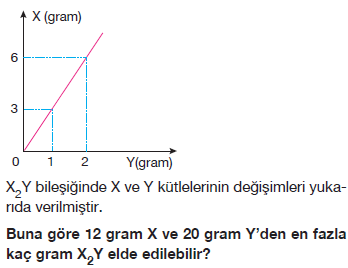 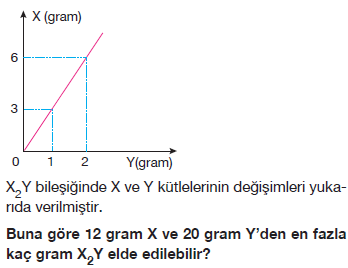 Katlı Oranlar Kanunu (J. Dalton)
“iki element aralarında birden fazla bileşik oluşturuyorsa, bunlardan birinin sabit miktarıyla birleşen ikincisinin değişen miktarları arasında basit tam sayılı bir oran bulunur.” 
Bu oran “Katlı Oranlar Kanunu” olarak bilinir.
NO ile NO2		Katlı oranı 	1/2 veya 2/1’dir
N2O ile N2O3 	Katlı oranı 	1/3 veya 3/1’dir
N2O ile NO2  	Katlı oranı 	N miktarı sabit yapıldığında O 							miktarları arasındaki orandır
					N2O ile N2O4  1/4
SORU TİPİ -1
Soru:	aşağıda verilen bileşiklerin elementleri arasında ki katlı oranı hesaplayınız.
	FeO – Fe2O3
	MnO4 – Mn3O8
	SF6 – S2F4 
	

Soru:	XY2 ile X3Yn bileşikleri arasında ki katlı oran 3/4 olduğuna göre n kaçtır.
SORU TİPİ -2
Soru 






Soru
Tablodaki verilere göre XaYb bileşiğinin basit formülü nedir?
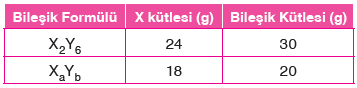 Soru: 	Eşit kütlede X elementi sırasıyla 2,8 g ve 1,4 g Y elementi ile birleşerek iki farklı bileşik oluşturmaktadır. Birinci bileşiğin formülü XY3 ise ikinci bileşiğin formülü nedir?




Soru: 	X3Y2 bileşiğinin kütlece %60’ı X’dir. XmYn bileşiğinin kütlece %80’i Y’dir. Buna göre XmYn  bileşiğinin formülü nedir?
Soru:
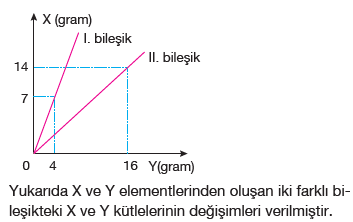 İkinci bileşiğin formülü X2Y3 olduğuna göre, birinci bileşiğin formülü nedir
Katlı Oranlar Kanunu’nda özel durumlar
Katlı oran 1 olamaz.
	NO2 ile N2O4     X	
	C2H4 ile C3H6     X	

Birbirinden farklı elementler içeren bileşikler arasında katlı oran aranmaz 
	NO2 ile H2O      X

2’den fazla element içeren bileşiklerde katlı oran aranmaz
	H2SO4 ile H2SO3    X
Soru:	aşağıdaki seçeneklerin hangisinde madde çiftleri arasında katlı oran aranır.
C2H2, C6H6
NH3, PH3
FeO, Fe2O3
Co, CO2
HCN, H2C2N4